Aulas 15 e 16 – Dinâmica I
Força
Força é um puxão ou um empurrão.
Uma força está associada a um par de corpos.
Intensidade, módulo ou magnitude:
      

Direção
Sentido
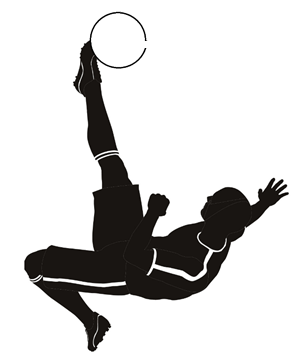 Par: Pé e Bola
Forças de Contato
Necessitam do contato entre os corpos. As mais importantes para o vestibular são as forças normal e de atrito.
Normal

É a força que uma superfície exerce sobre outra. Impede a penetração.
Existe quando um corpo comprime o outro.
Direção: perpendicular ao apoio / superfície.
Sentido: contrário à compressão.
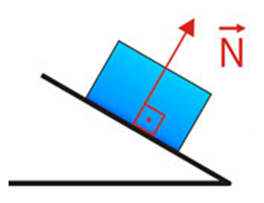 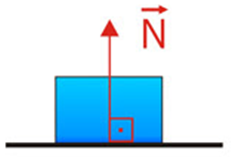 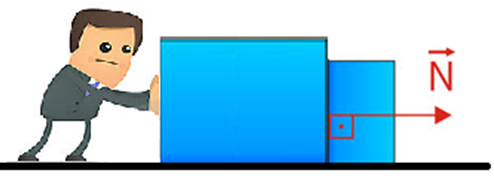 Tração

Presente em corpos ligados a fios esticados.
Direção: mesma do fio
Sentido: do puxão
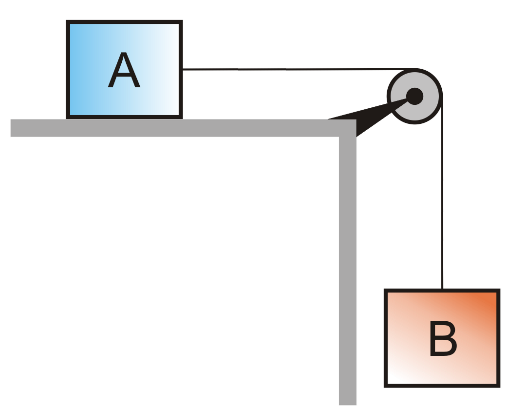 Atrito

Força que impede ou dificulta o escorregamento.
Direção: paralela à superfície de contato.
Sentido: contrário ao escorregamento ou tentativa de escorregamento.
Condição de existência: tentativa de penetração entre os corpos,  além do escorregamento ou tendência de escorregamento
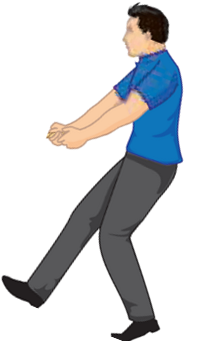 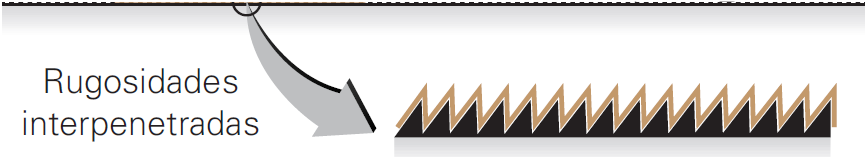 Forças de Campo
Forças que agem a distância. Não necessitam do contato entre os corpos. As mais importantes para o vestibular são as forças elétrica, magnética e gravitacional.
Peso

Atração de origem gravitacional. Massa atrai massa.
Nas proximidades da superfície de uma planeta:
	Direção: vertical
	Sentido: para baixo
	Intensidade: P = m.g
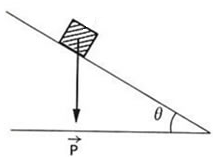 Extra 1 -  Marque as forças exercidas sobre os corpos (despreze a resistência do ar).
a) Corpo suspenso.
c) Corpo apoiado sobre um plano horizontal.
b) Pêndulo oscilando.
d) Corpo deslizando, sem atrito, sobre um plano inclinado
e) Corpo deslizando, com atrito, 
sobre um plano inclinado
f) Corpo deslizando, sem atrito, 
sobre um apoio curvo
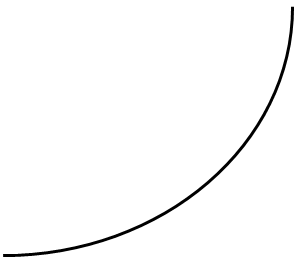 g) Lançamento oblíquo de uma bola
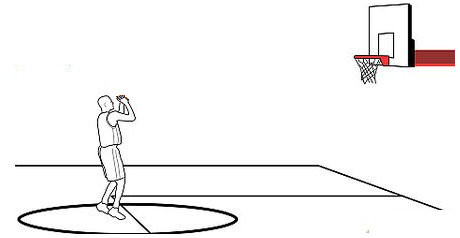 Um conjunto de forças que agem sobre um corpo pode ser substituído por um força resultante, que produzirá o mesmo efeito sobre o corpo.
Componentes de uma força
São forças fictícias, com direções arbitrariamente estabelecidas, equivalentes a uma força real
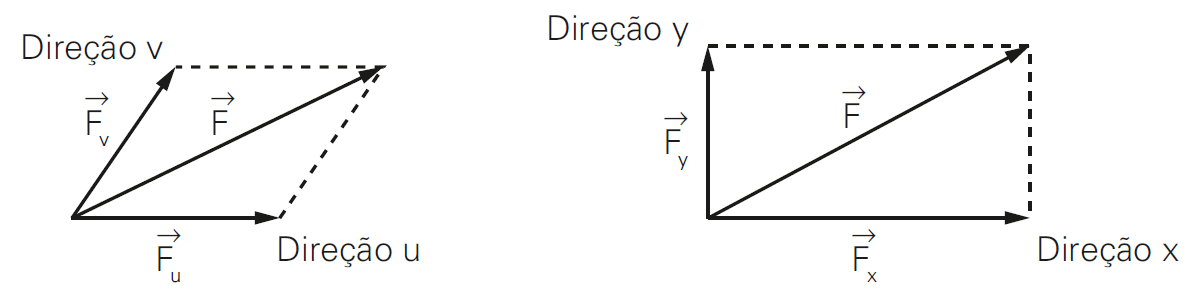 Extra 2 -  Se um corpo está em repouso, a resultante das forças que agem sobre ele é nula. Um corpo de peso 100 N é mantido em repouso pelos fios 1 e 2 indicados na figura. Determine a intensidade
das forças de tração que os fios 1 e 2 aplicam ao corpo.
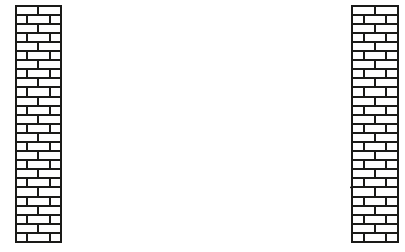 1
2
ϴ
cos ϴ = 0,8 e sen ϴ = 0,6
Extra 3 -  Um corpo está sujeito às três forças indicadas na figura:
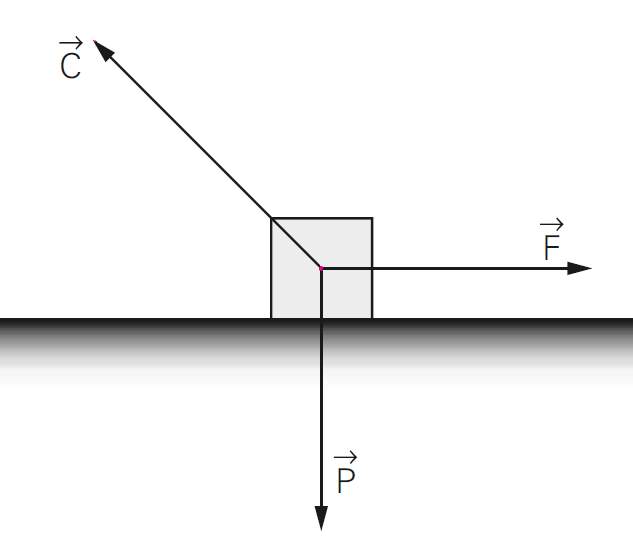 Obtenha a resultante do sistema, levando em conta as seguintes informações:
I. A intensidade de P é 100 N.
II. A intensidade de F é 50 N.
III. A componente de C, na direção paralela ao apoio, tem intensidade 30% da componente normal.
IV. A resultante das três forças tem direção paralela ao apoio.
1ª Lei de Newton: Princípio da Inércia
Corpos em repouso tendem a permanecer em repouso.
Corpos em movimento tendem a permanecer em movimento retilíneo uniforme.
1ª Lei de Newton: Princípio da Inércia
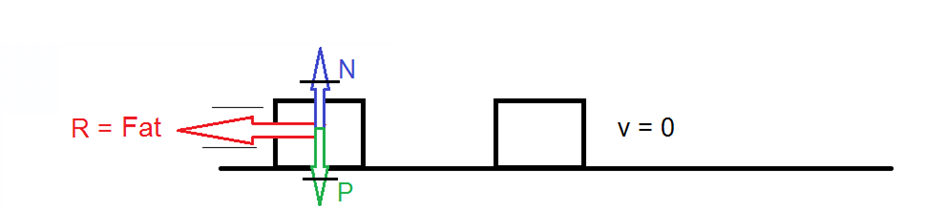 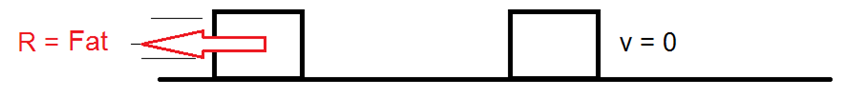 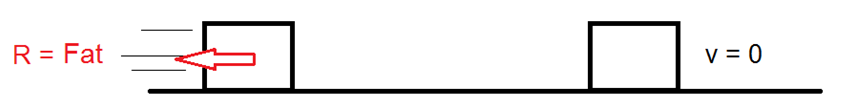 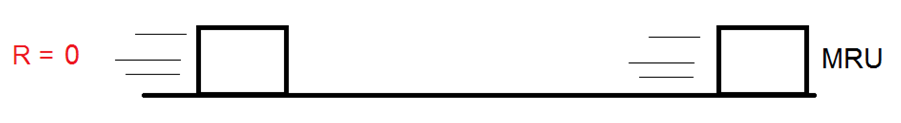 Extra 4 – Considere as quatro situações e classifique os itens como certos ou errados:
Ônibus Arrancando
Ônibus em MRU em relação à Terra
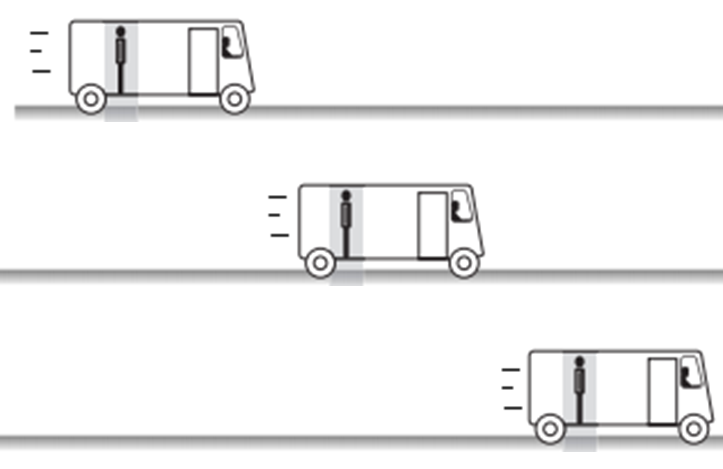 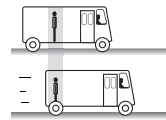 Situação 1
Situação 2
Extra 4 – Considere as quatro situações e classifique os itens como certos ou errados:
Ônibus freando
Ônibus fazendo curva
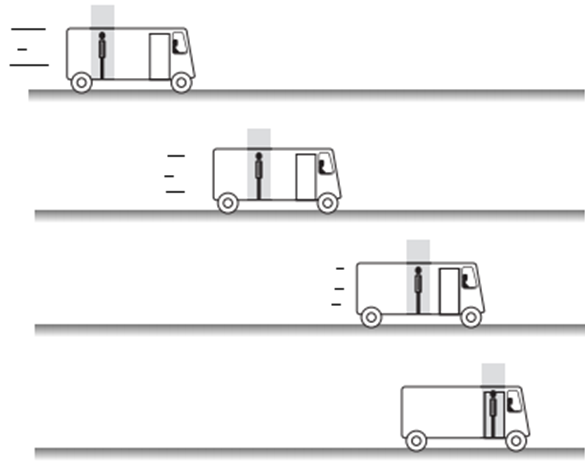 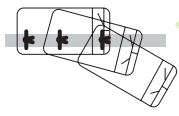 Situação 3
Situação 4
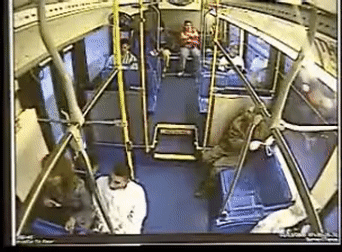 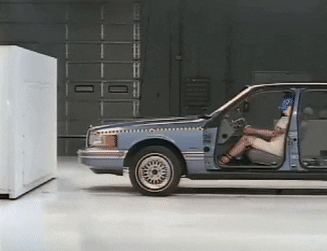 Ônibus Arrancando
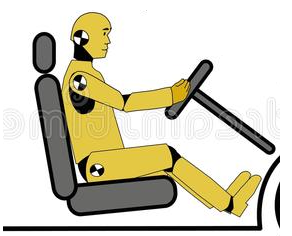 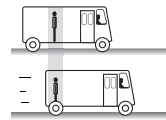 Ônibus freando
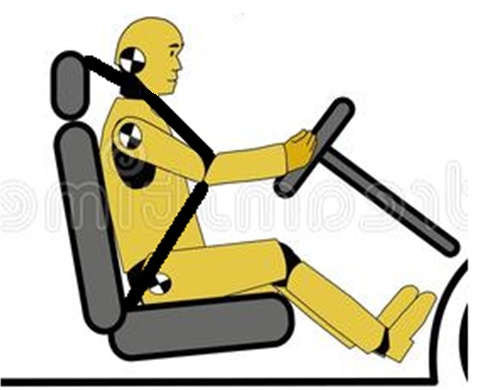 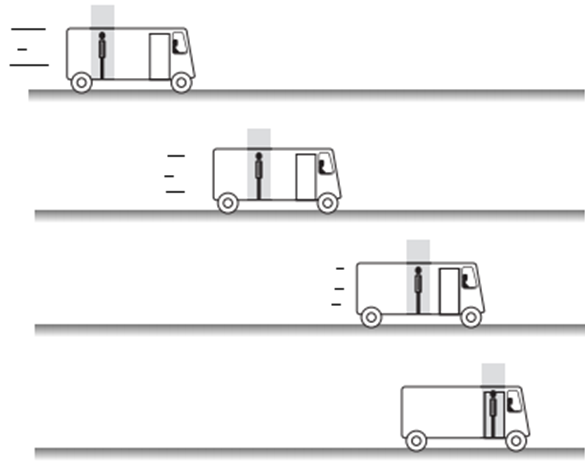 Ônibus fazendo curva
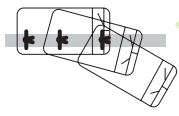 Vídeo Motogp: 40 a 1:20
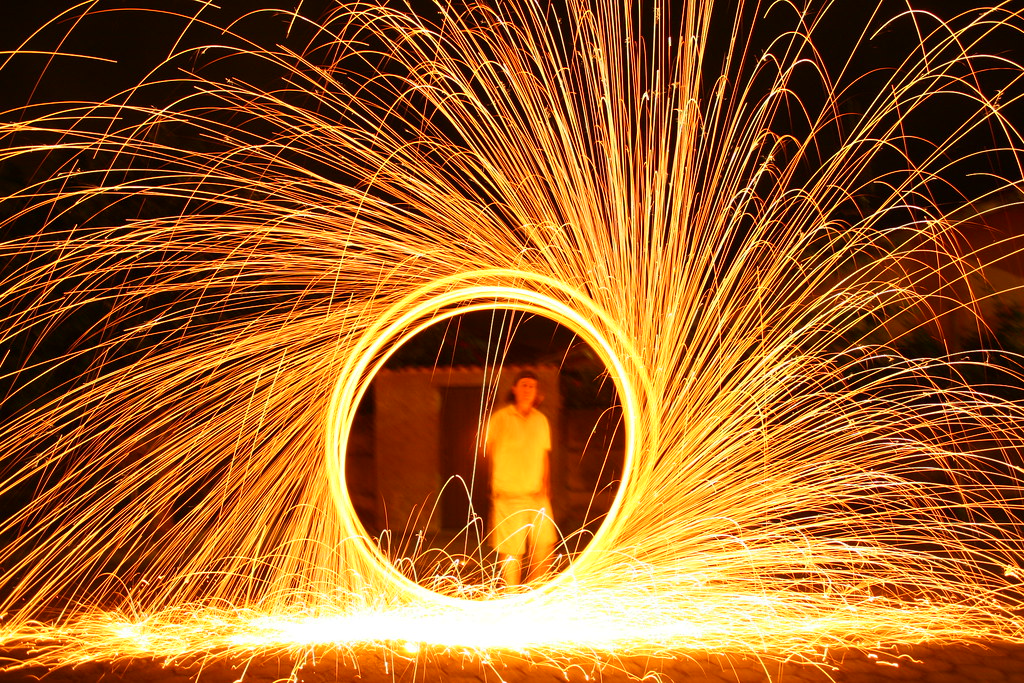 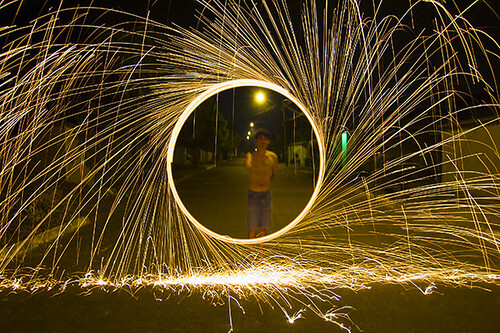 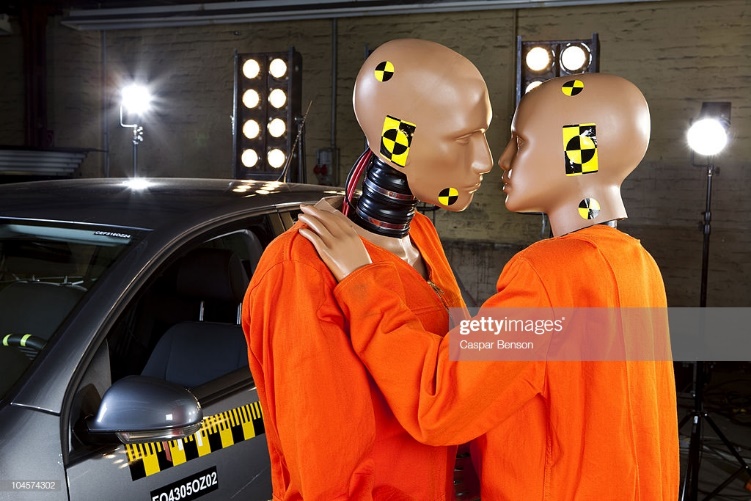 Extra 4 – Considere as quatro situações e classifique os itens como certos ou errados:
Nas quatro afirmações a seguir, os movimentos são descritos para um referencial colocado na Terra.
a) Quando o ônibus parte, o passageiro é jogado para trás.
b) Quando o ônibus parte, o passageiro tende a permanecer em repouso.
c) Quando o ônibus freia, o passageiro é jogado para a frente.
d) Quando o ônibus freia, o passageiro tende a permanecer em MRU.
II. Nas quatro afirmações a seguir, os movimentos são descritos para um referencial colocado na Terra.
a) Quando o ônibus faz a curva, o passageiro tende a fazer a curva junto com o ônibus.
b) Quando o ônibus faz a curva, o passageiro tende a continuar em MRU.
c) Quando o ônibus faz a curva, o passageiro tende a se afastar radialmente do centro da curva.
d) Quando o ônibus faz a curva, o passageiro é jogado para fora da curva.
III. As três afirmações a seguir referem-se ao ônibus fazendo a curva.
a) Quando o ônibus faz a curva, o passageiro recebe uma força, denominada centrífuga, que o joga para fora da curva.
b) Quando o ônibus faz a curva, o passageiro precisa receber deste uma força para fazer a curva junto com o ônibus, ou seja, para manter-se em repouso em relação ao ônibus.
c) O ônibus consegue fazer a curva porque recebe do solo uma força (atrito) para “dentro da curva”.
Extra 4 – Considere as quatro situações e classifique os itens como certos ou errados:
IV. As três afirmações a seguir referem-se ao ônibus freando ou acelerando.
a) Quando o ônibus freia, aplica sobre o passageiro uma força que o joga para frente.
b) Quando o ônibus parte, aplica sobre o passageiro uma força que o joga para trás.
c) Quando o ônibus parte ou freia, o passageiro precisa receber uma força para acompanhar o movimento do ônibus, ou seja, para manter-se em repouso em relação ao ônibus.
Extra 5 - Se a resultante das forças que agem num corpo é nula, é correto afirmar que:
a) o corpo está certamente em repouso.
b) nenhuma força age no corpo.
c) o corpo está certamente em movimento.
d) o corpo pode estar em repouso ou em movimento uniforme.
e) uma única força age no corpo.
Extra 6 - Se um corpo está em equilíbrio, então:
a) está certamente em repouso.
b) está certamente em MRU.
c) não agem forças nele.
d) a resultante é nula.
e) pode estar realizando um movimento qualquer.
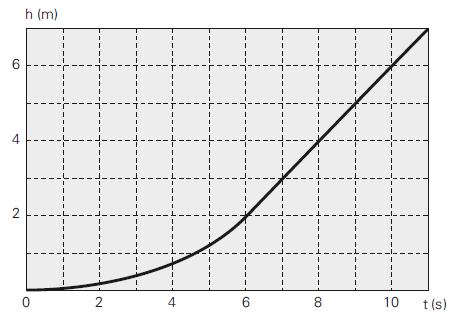 Extra 7 - Um guincho levanta verticalmente um corpo de peso P. Durante o movimento, as únicas forças que agem sobre o corpo são o peso P e a força de tração T. A altura do corpo em relação ao solo varia de acordo com o gráfico a seguir.
2ª Lei de Newton: Princípio Fundamental
m
m
m
2m
m
3m
3ª Lei de Newton: ação e reação
Se um corpo A exerce um força sobre outro corpo B, então o corpo B exerce sobre o corpo A uma força. Essas forças:

Tem mesma intensidade, mesma direção e sentidos opostos.
Ocorrem simultaneamente.
Tem a mesma natureza.
Estão aplicadas em corpos diferentes, por isso não se cancelam.
Os efeitos sobre cada corpo podem ser diferentes.
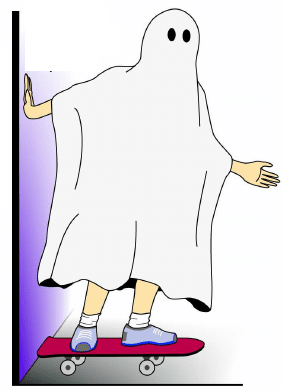 Exemplo de peso e normal
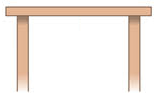 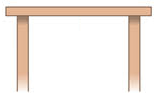 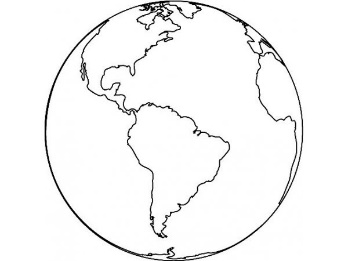 3ª Lei de Newton: ação e reação
Exemplo de peso e normal
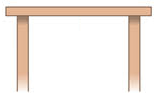 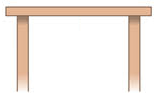 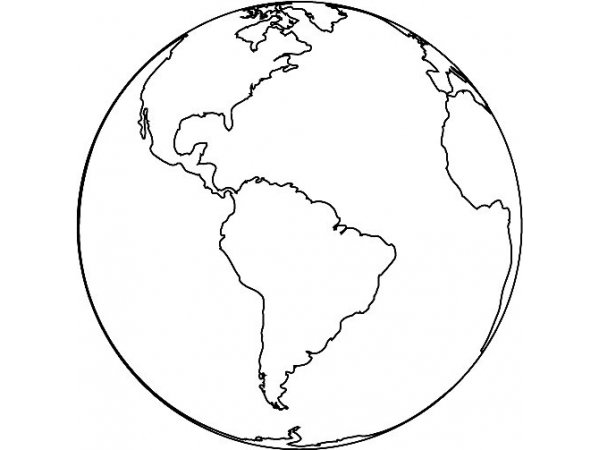 3ª Lei de Newton: ação e reação
Se um corpo A exerce um força sobre outro corpo B, então o corpo B exerce sobre o corpo A uma força. Essas forças:

Tem mesma intensidade, mesma direção e sentidos opostos.
Ocorrem simultaneamente.
Tem a mesma natureza.
Estão aplicadas em corpos diferentes, por isso não se cancelam.
Os efeitos podem ser diferentes.
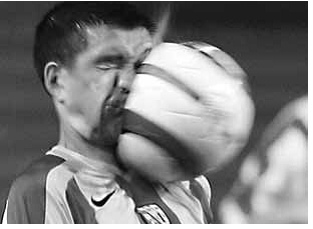